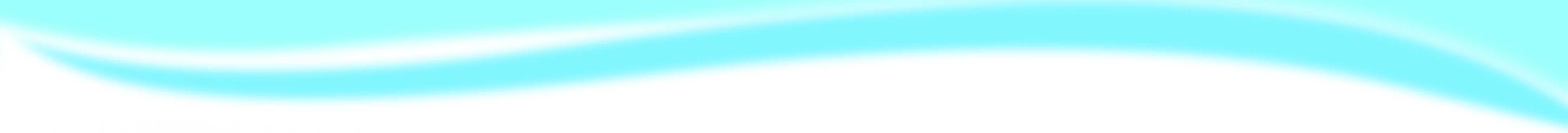 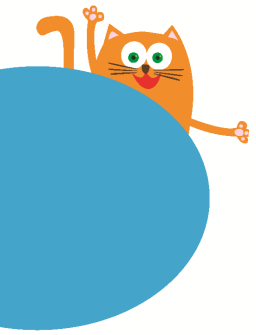 11
Small animals
第二课时
WWW.PPT818.COM
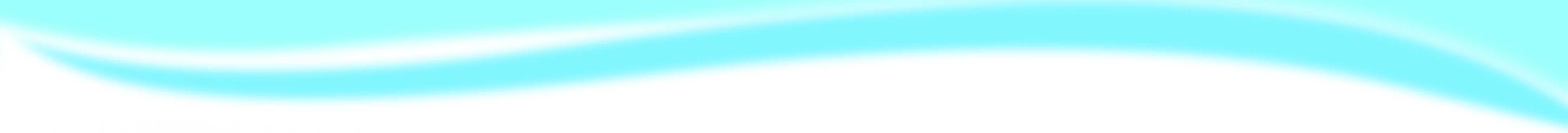 Make Z with your body
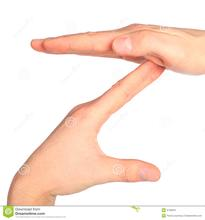 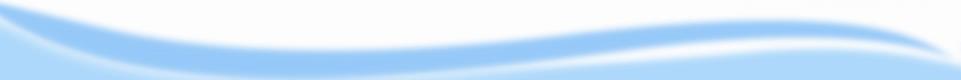 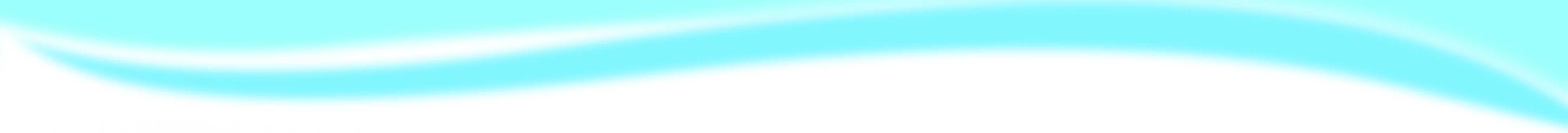 Make X with your body
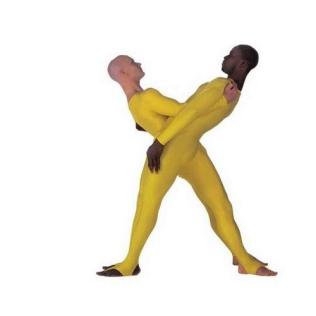 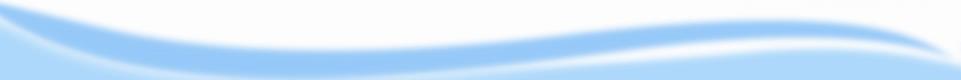 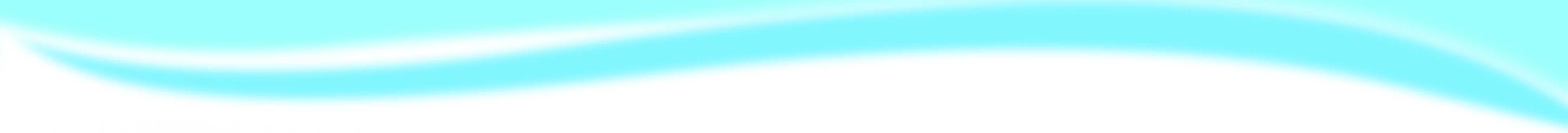 What's in the box?
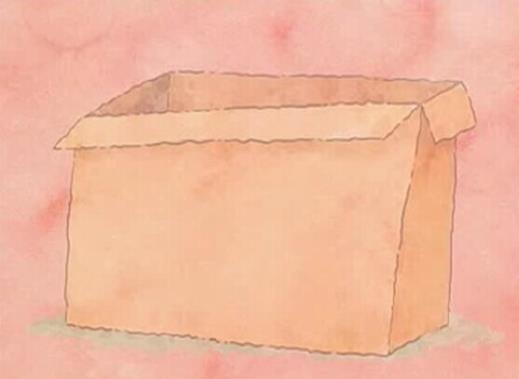 It's thin.
Its tail is long.
Its ears are big.
Its eyes are big.
It's brown.
It's...
Its tail is...
Its ears are...
Its eyes are...
It's...(color)
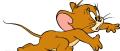 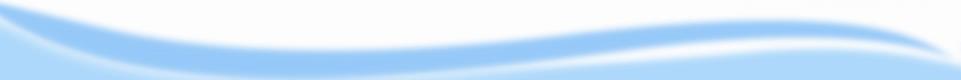 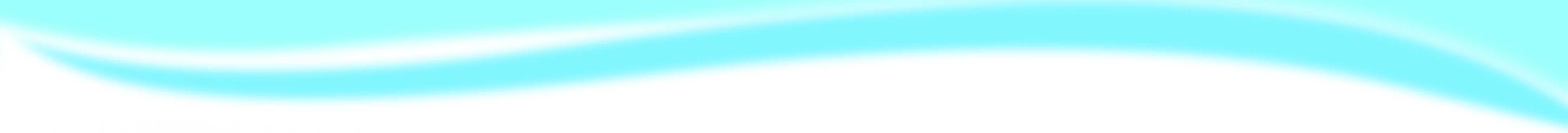 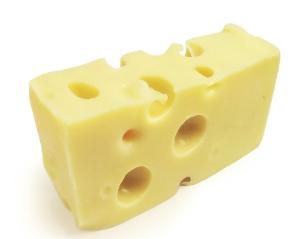 a yellow cheese
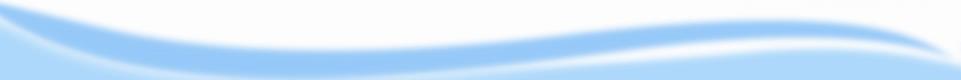 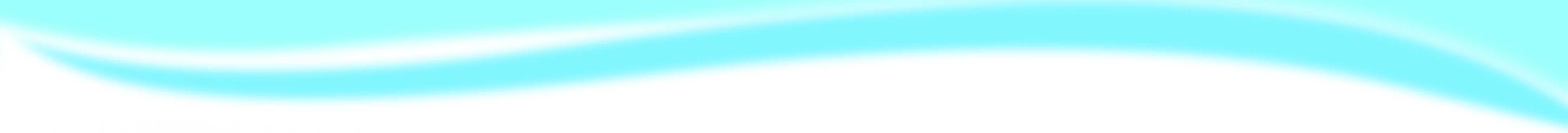 Make Y with your body
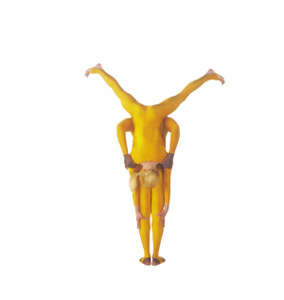 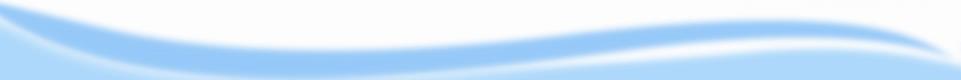 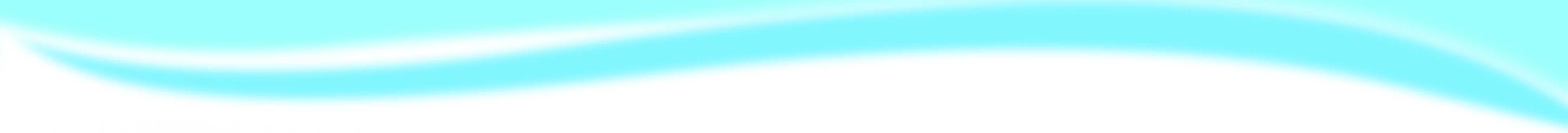 What's in the box?
It's fat.
Its tail is long.
Its eyes are big.
Its ears are big.
It's white.
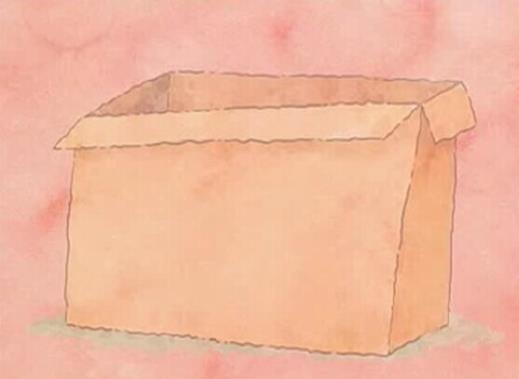 It's...
Its tail is...
Its eyes are...
Its ears are...
It's...(color)
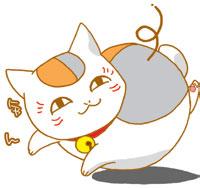 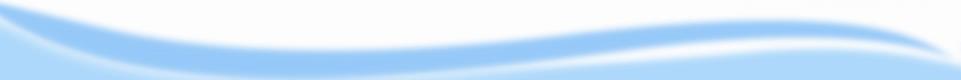 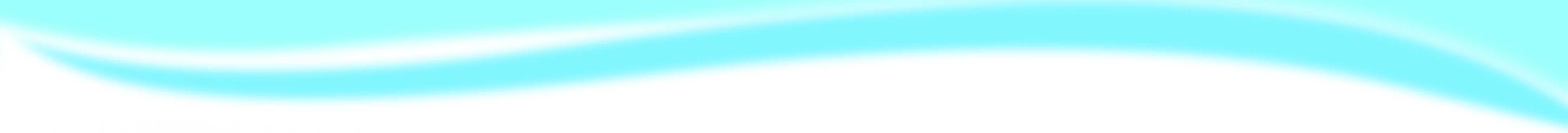 A small mouse
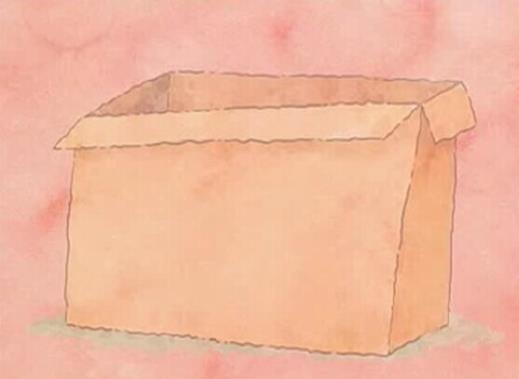 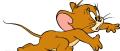 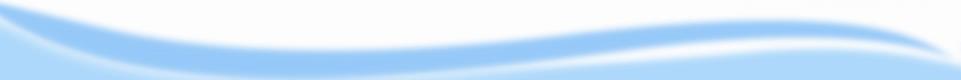 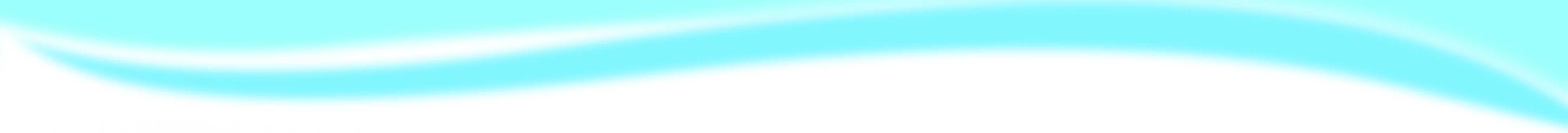 Why?
What's in the box?
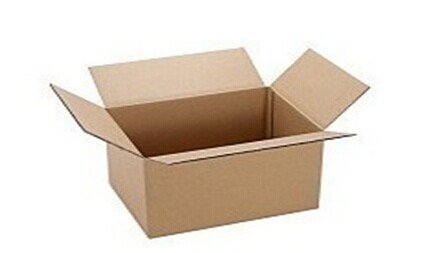 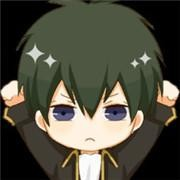 Nothing！
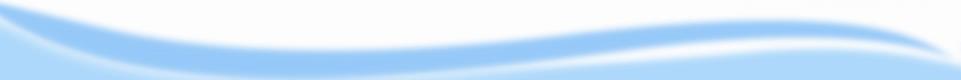 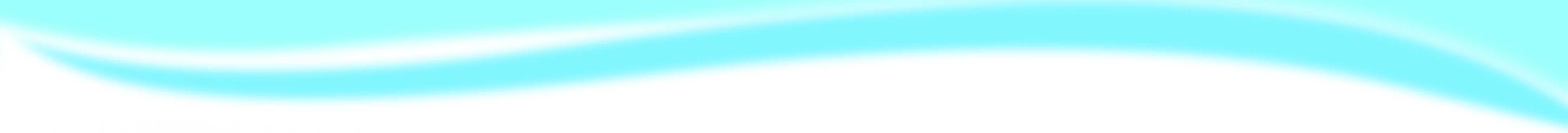 Small animals in the magic zoo
In the magic           ， there is a           .
    Here comes a  small mouse.It's          .Its tail is          .Its ears are          .He says "What's in the box?Oh, there is a      cheese."
    Here comes a cat.It's         . Its tail is           .Its eyes are        .He says "What's in the box?Oh, there is a mouse."
    Here comes a boy.He says"What's in the box.Nothing!" Why?
zoo
box
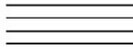 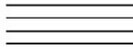 thin
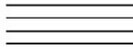 long
big
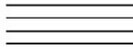 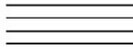 yellow
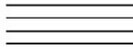 fat
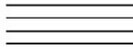 long
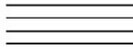 big
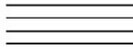 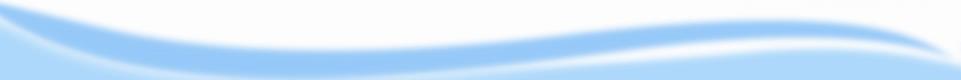 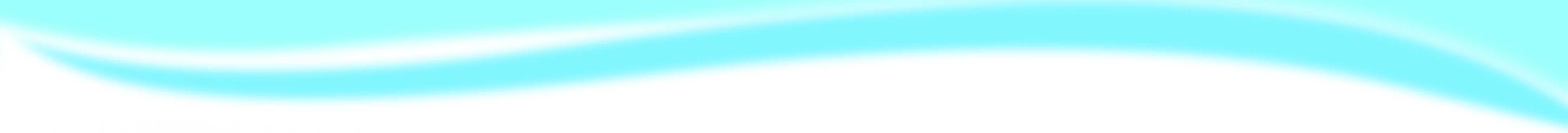 Make your story
In the magic zoo, there is a box.
Here comes a small             .
It's         .Its tail is          .Its ears are         .He says "What's in the box?Oh, there is a yellow        ."
Here comes a         .It's            .
Its tail is          . Its eyes are          .He says "What's in the box?Oh, there is a           ."
Here comes a boy. "What's  in the box.Nothing! "Why?
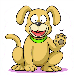 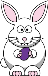 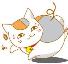 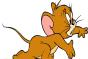 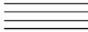 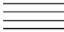 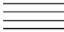 mouse
rabbit
dog
cat
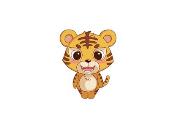 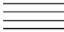 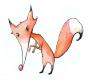 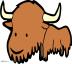 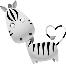 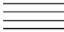 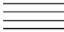 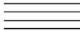 fox
yak
tiger
zebra
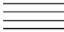 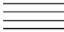 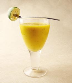 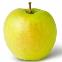 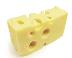 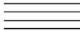 apple
yogurt
cheese
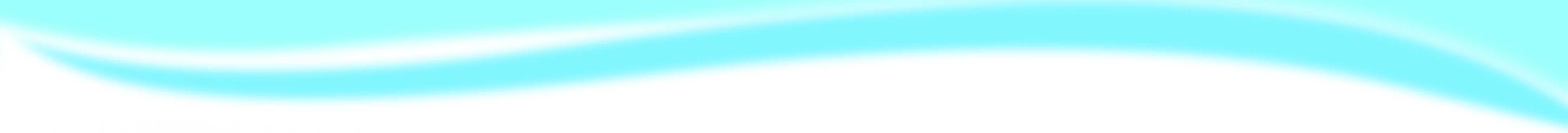 Homework
1. Share your story with your parents.
2. Workbook P67
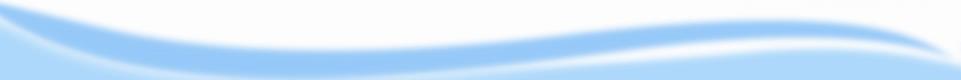